Śniadanie na 6!
W KLASIE 2B
Gotowi do pracy ?
Zaczynamy !
Praca nad pysznymi kanakami upływa w miłej atmosferze
Pojawiają się pierwsze kulinarne działa sztuki
Autor: Natalia SobczakWiersz o zdrowiu
Nasza klasa 2b bardzo zdrowo żywi się.Smaczne kanapki robimy, świetnie przy tym się bawimy.Ciemny chlebek, liść sałaty, plaster serka, śmieszny wzorek z ogóreczkaI jest śmiechu pełna beczka.I rukola i paprykaW mig znikają z talerzykaNasze ręce są zajęte, a buziaki uśmiechnięte.Mózgi swe wytężamy i warzywa przeliczamy:Dwie rzodkiewki plus szczypiorek równa się zdrowie i dobry humorek.
A na koniec ułożymy hasło takie:Lubimy matematykę ze smakiem!
Czy wystarczy już kanapek dla wszystkich amatorów zdrowego śniadania?
Śniadanie na 6 gotowe!
Smacznego!
Pycha!
Jeszcze tylko jedną kanapkę…
Dla gości też wystarczy 
Takiej lekcji długo nie zapomnimy…
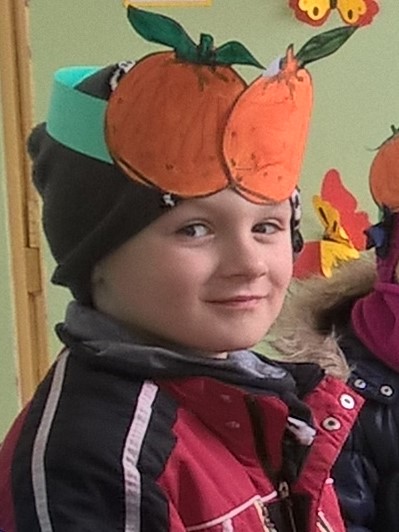 Autor: Piotr kapłoń
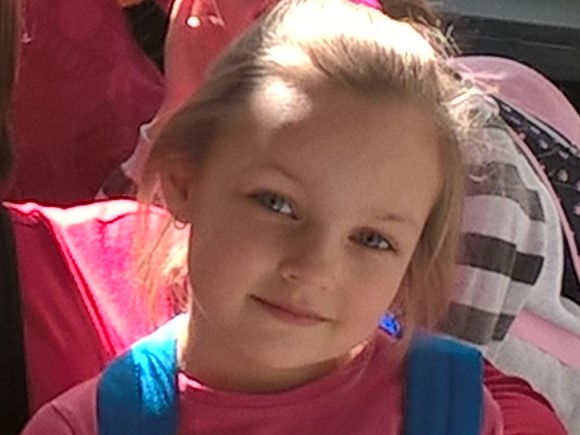 Autor: Lena rudnicka
Dziękujemy za uwagę klasa 2b z panią Beatą